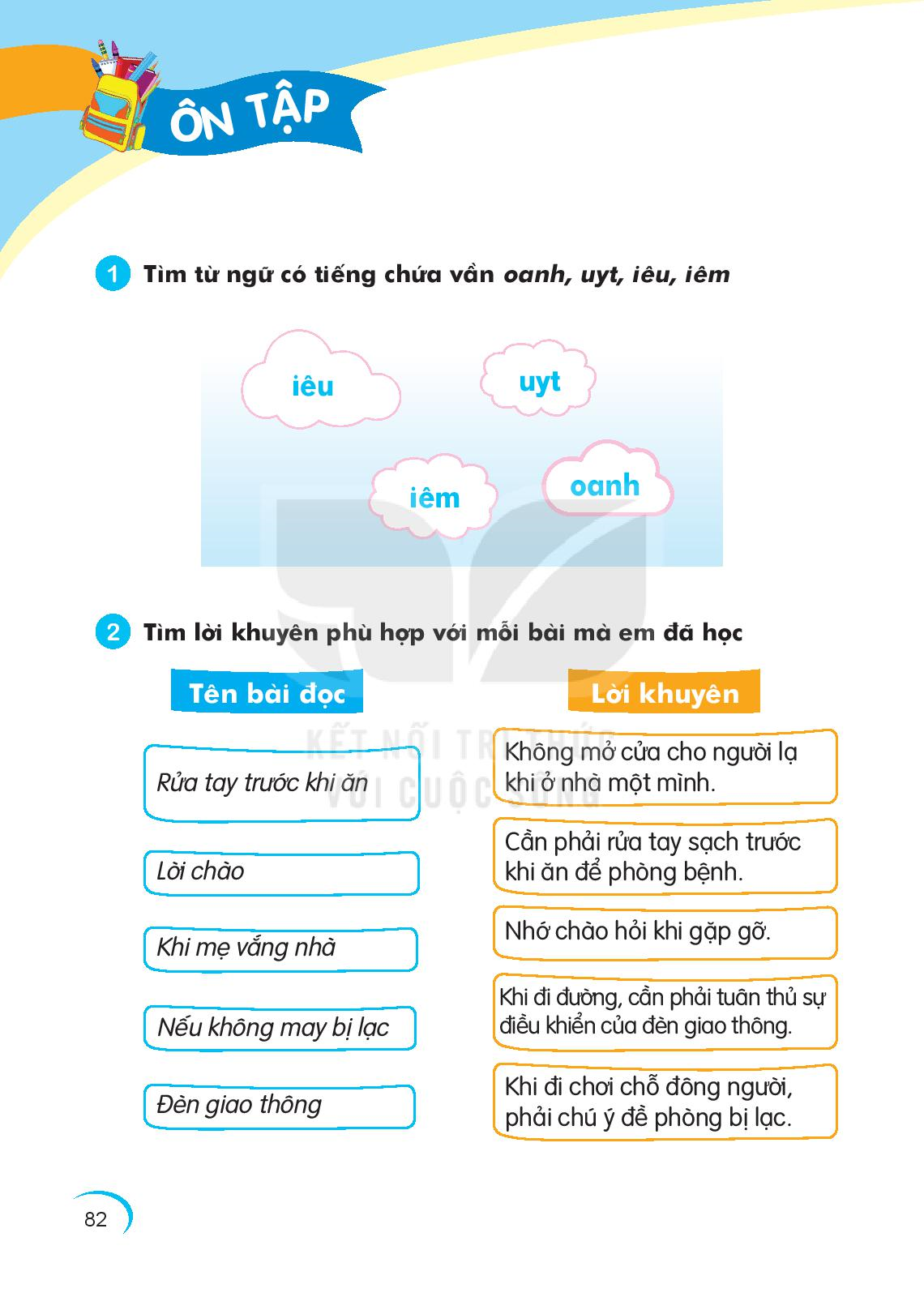 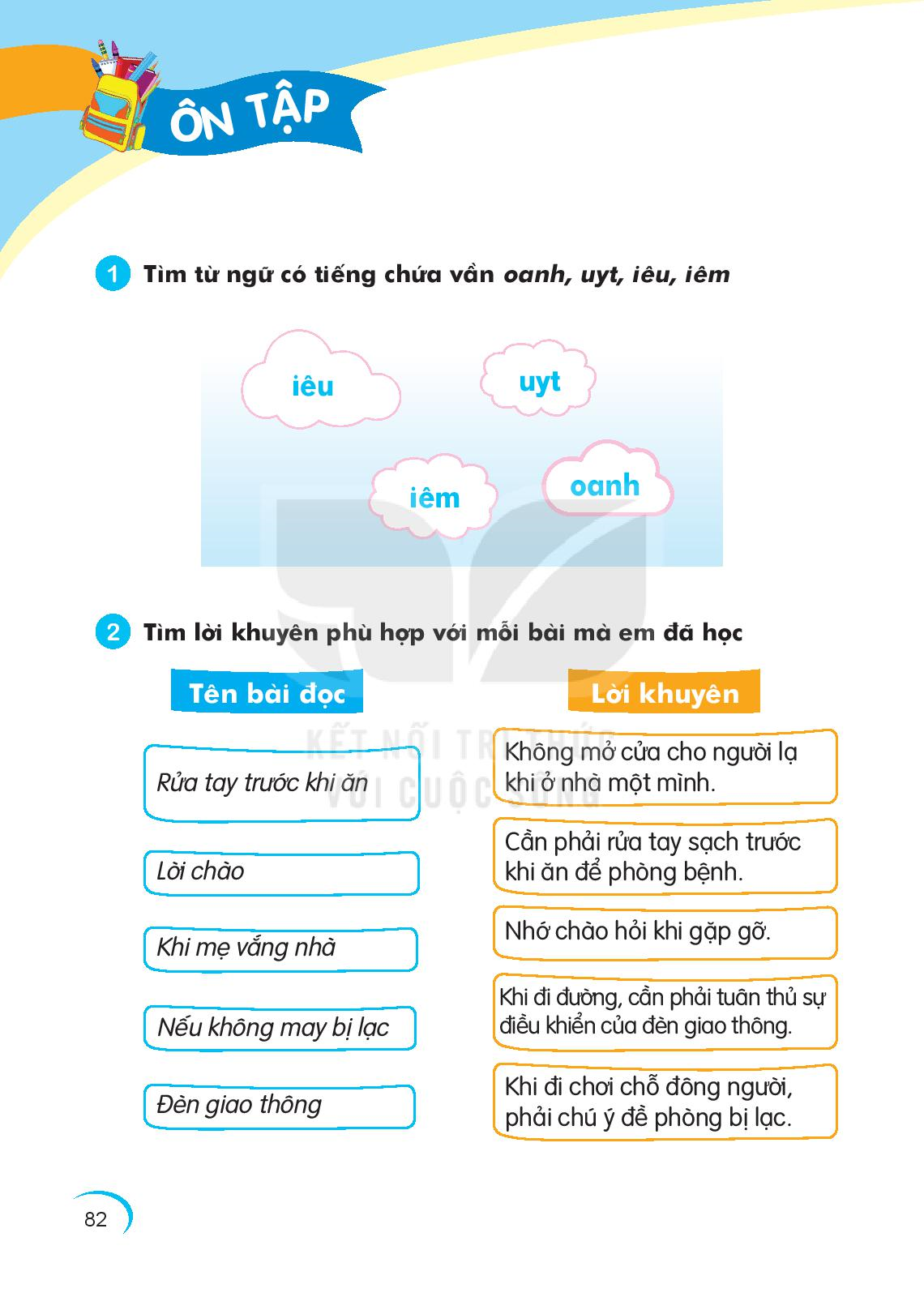 - oanh: loanh quanh, chim oanh, doanh tr¹i, khoanh tay, …
- uyt : huýt s¸o, xe buýt, tuýt cßi, …
- iªu : c¸i siªu, tµu siªu tèc, c¸nh diÒu, kiªu ng¹o, buæi chiÒu,…
- iªm : qu¶ hång xiªm, c¸i liÒm, niÒm vui, niªm yÕt, kiªm nhiÖm,…
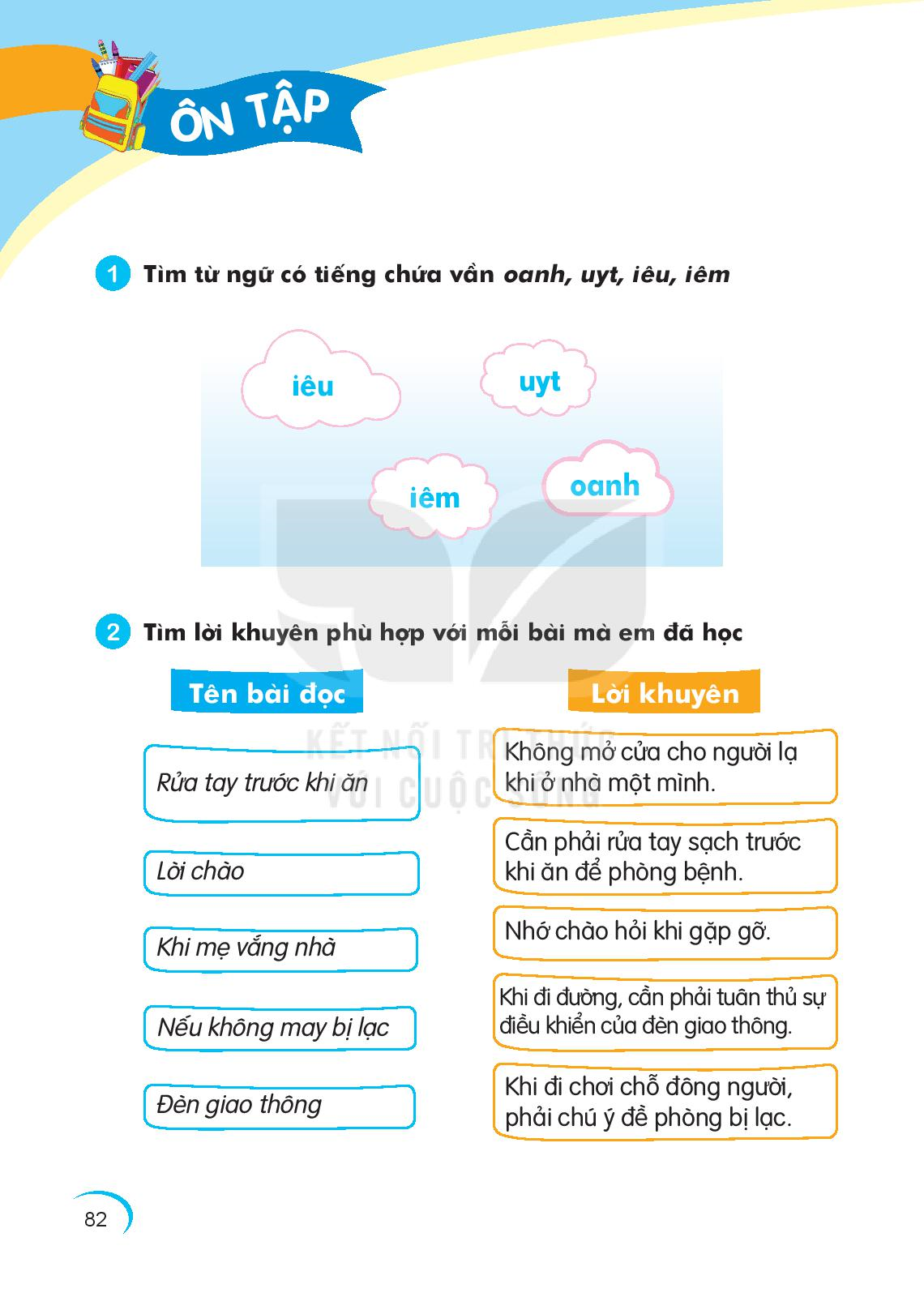 Kể với bạn về một tình huống em đã nói lời cảm ơn hoặc xin lỗi
4
Viết một câu về điều em nên làm hoặc không nên làm
  Ví dụ: Em nên chăm chỉ học bài.
             Em không nên lười học.
5